ATTIVITA’ ASINCRONA 5 C - STORIA –ARTEINS,. ZANFARDINO ROSANNA
Riflessioni di dicembre
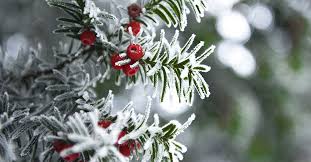 LA CRISI DELLE POLEIS E L’ASCESA DEI MACEDONI
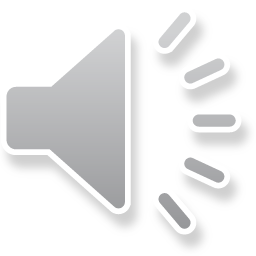 ALESSANDRO MAGNO
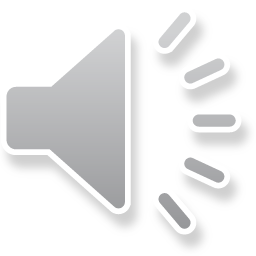 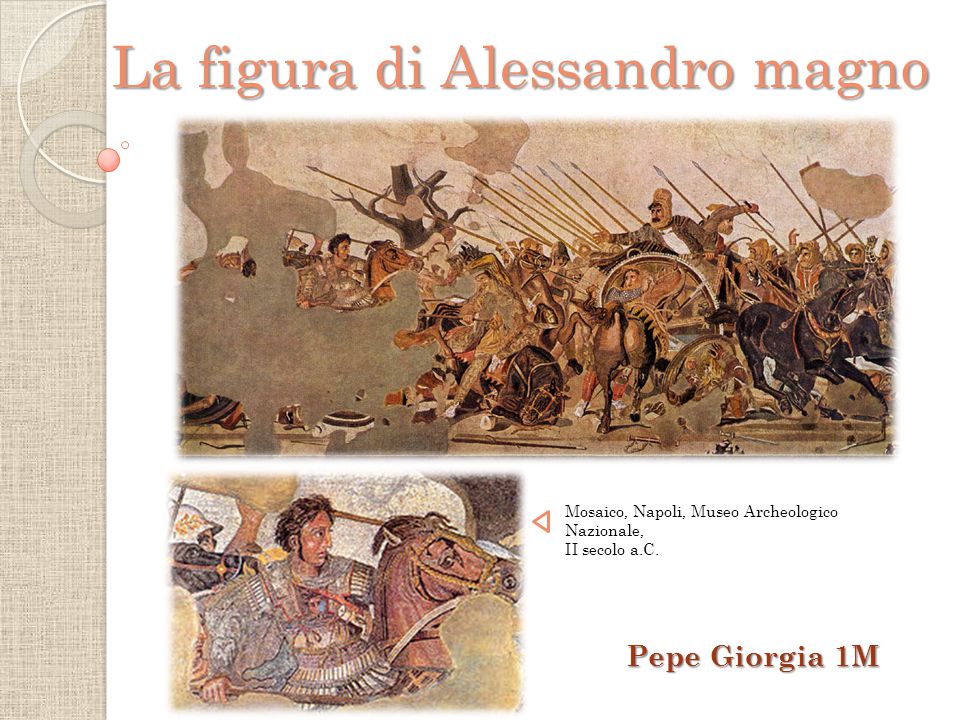 UNA NUOVA CONCEZIONE POLITICA 
Una nuova figura di sovrano
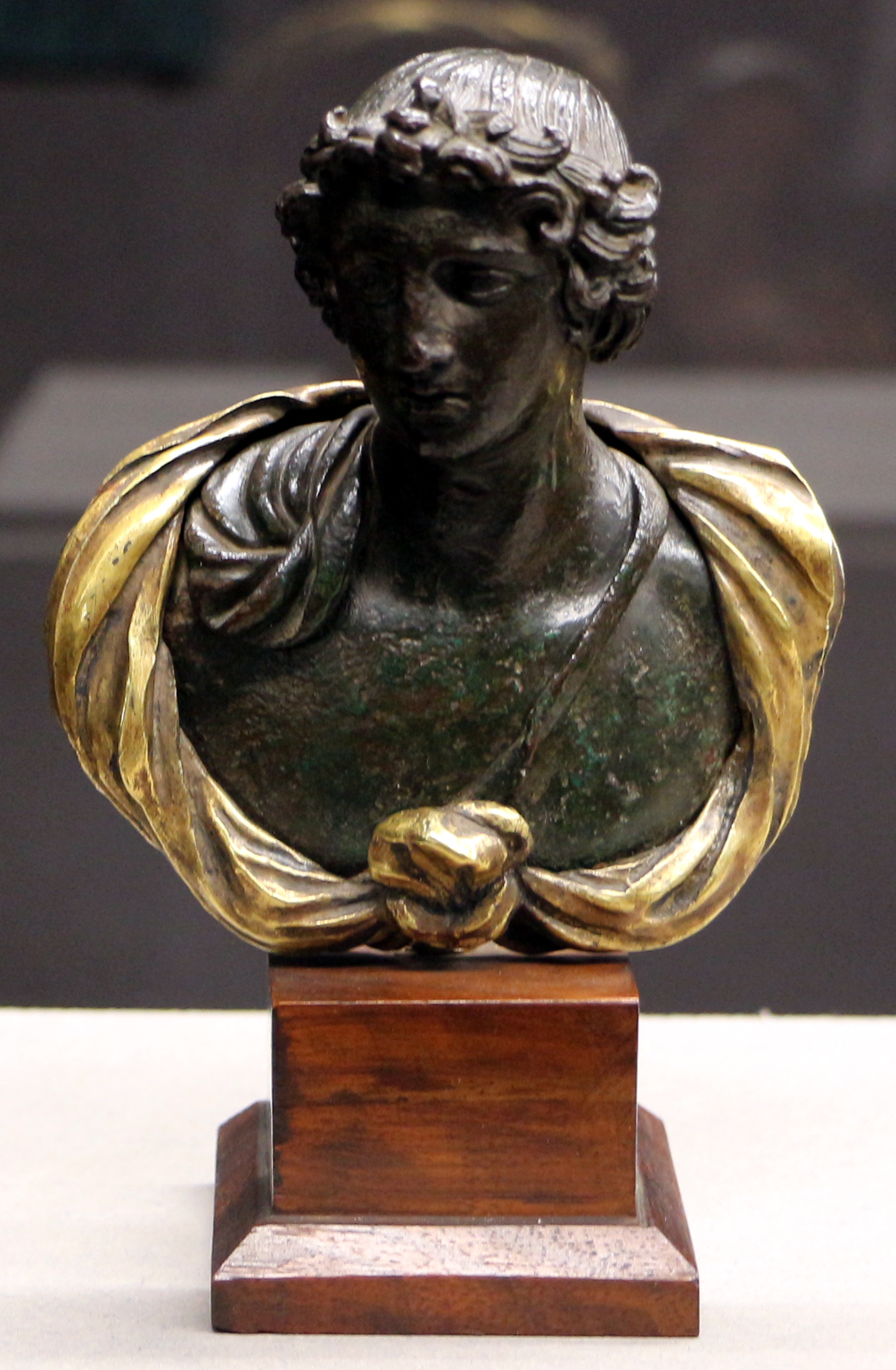 PER SAPERNE DI PIU’…
Un libro sotto l’albero
L’angolo della lettura
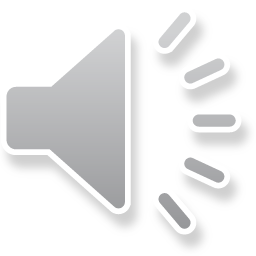 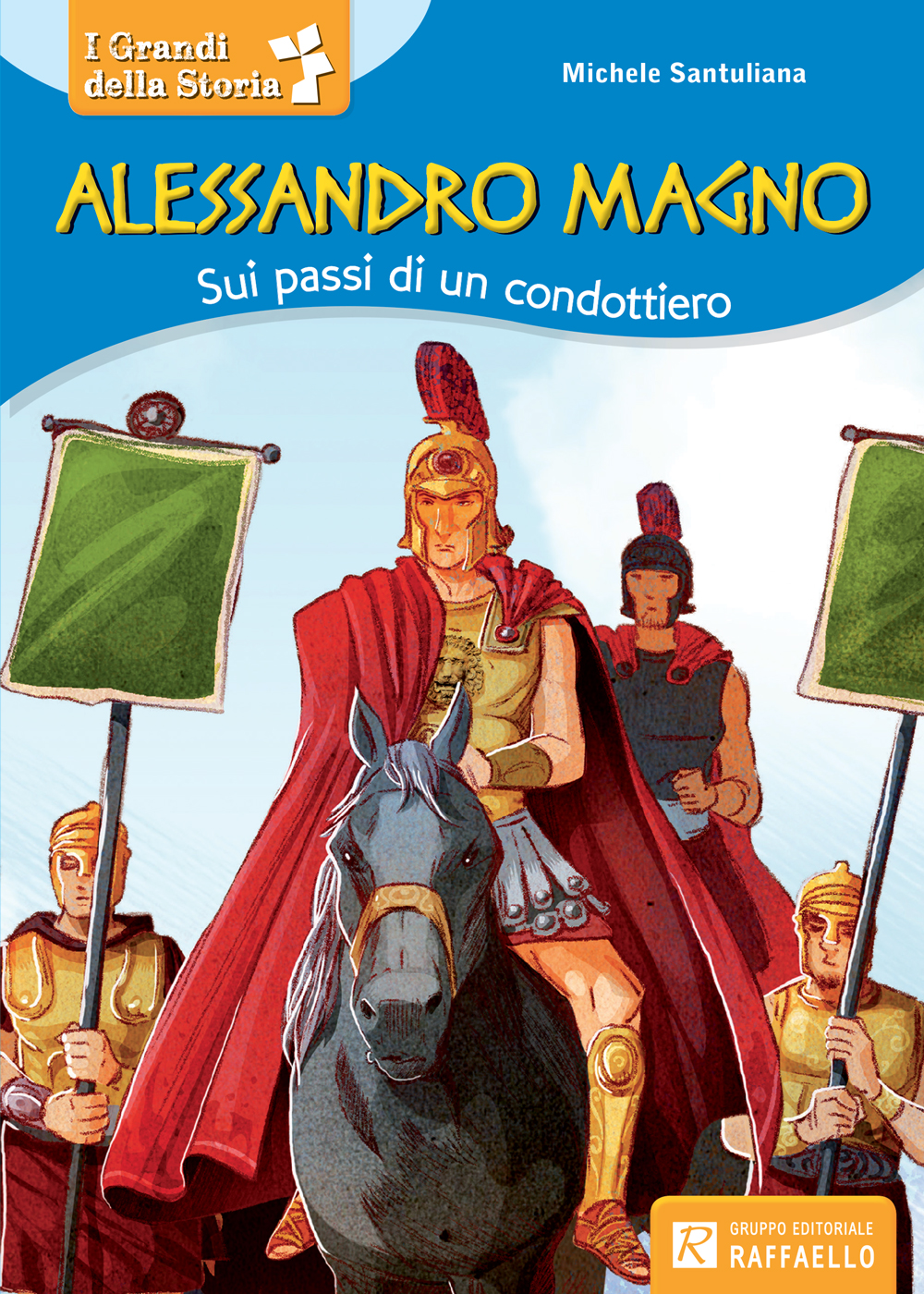 CLICCA
COMPLETA
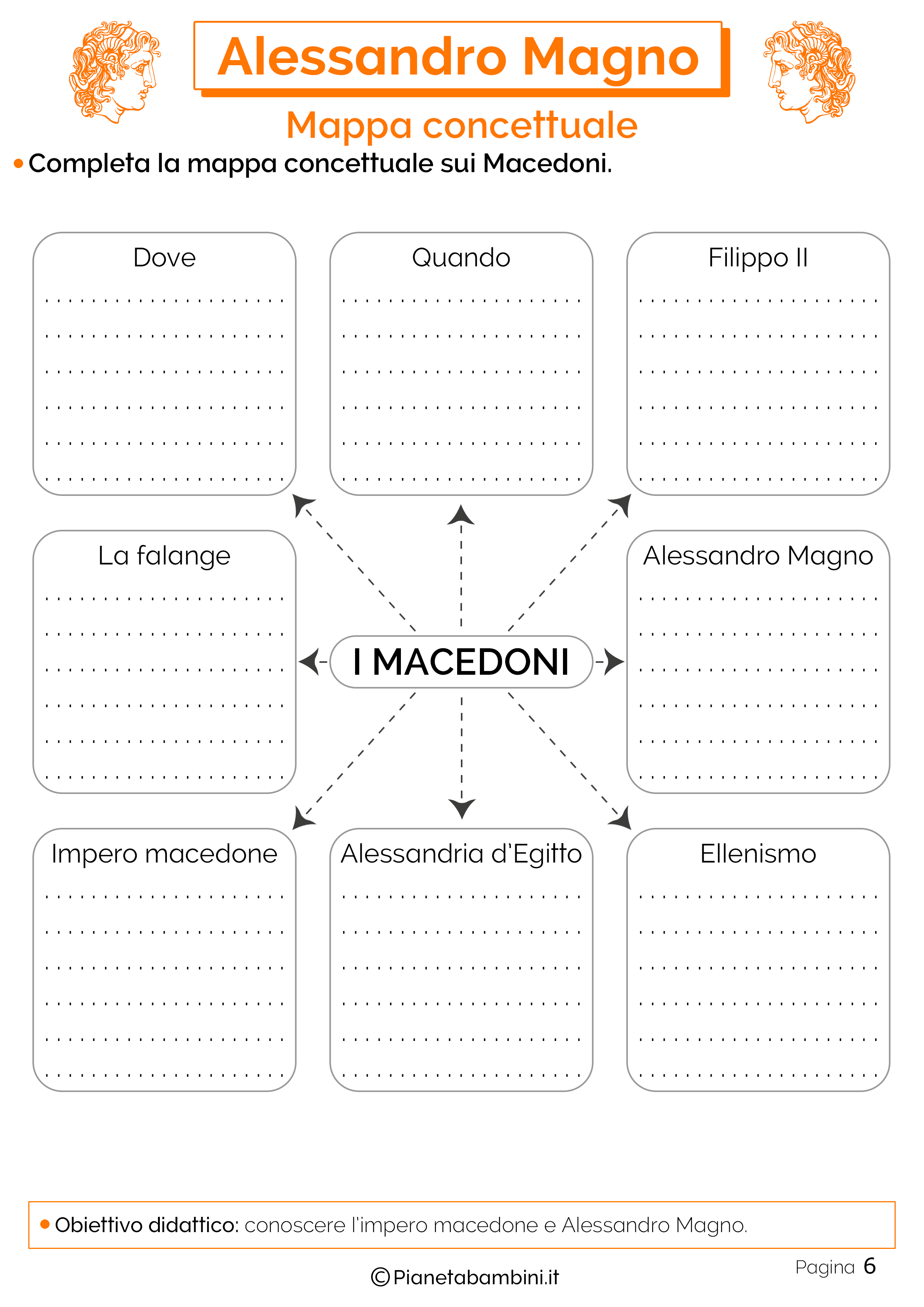 LA PAGINA DELL’ ARTE : GIOTTO
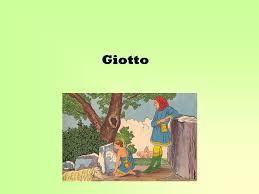 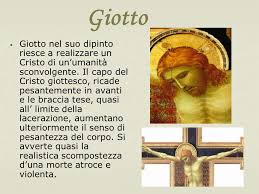